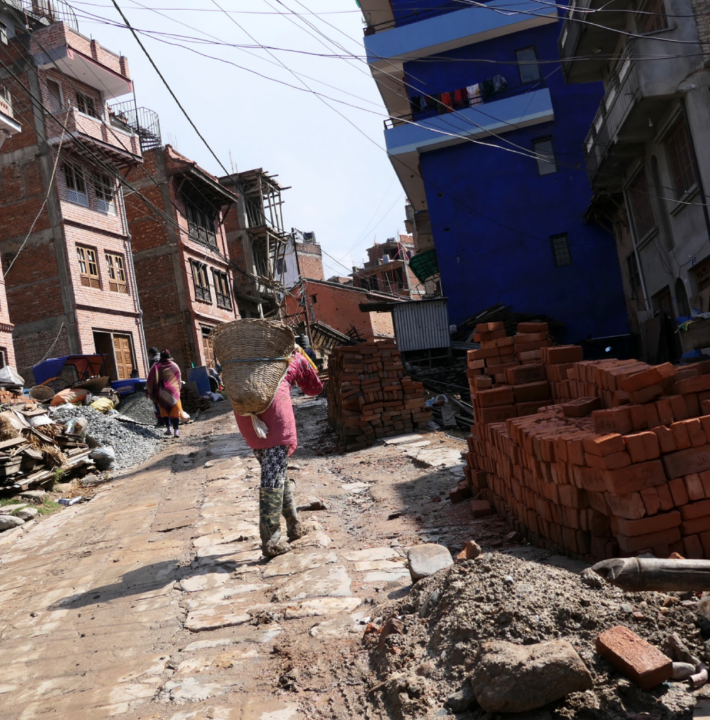 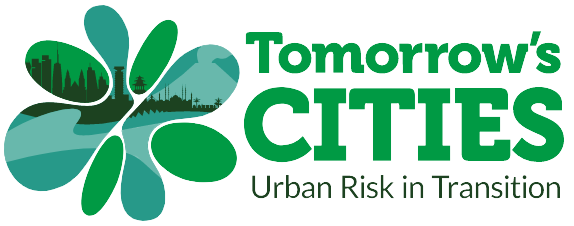 “Our mission is to reduce disaster risk for the poor in tomorrow’s cities”
Acting to Reduce Risk in Tomorrow's Cities
Small Hall 09.00 -  18.00
1
Acting to Reduce Risk in Tomorrow's Cities
Small Hall 09.00 -  18.00
09.00 - 10.00 Open exhibition with tour
10.00 - 11.00 Panel I: Data challenges for equitable urban futures
11.00 - 12.00 Immersive experience: Futuring methodologies

12.00 - 13.00 LUNCH and open exhibition

13.00 - 14.00 Open exhibition with tour
14.00 - 15.00 Panel II: Inclusive enabling environments for just disaster governance
15.00 - 16.00 Immersive experience: Futuring methodologies

16.00 - 18.00 Open exhibition and networking
Urban planners 
face three key challenges for resilient and inclusive development:
- Changing cities – rapid urban growth (strategic, opportunistic and spontaneous)- Changing risks – climate change and multi-hazard interactions- Changing capacities – new knowledge available, new viewpoints being formed
Challenges that interact!!!
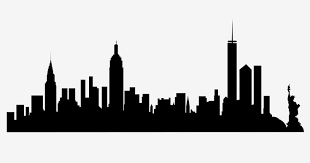 The Tomorrow’s Cities Decision Support Environment
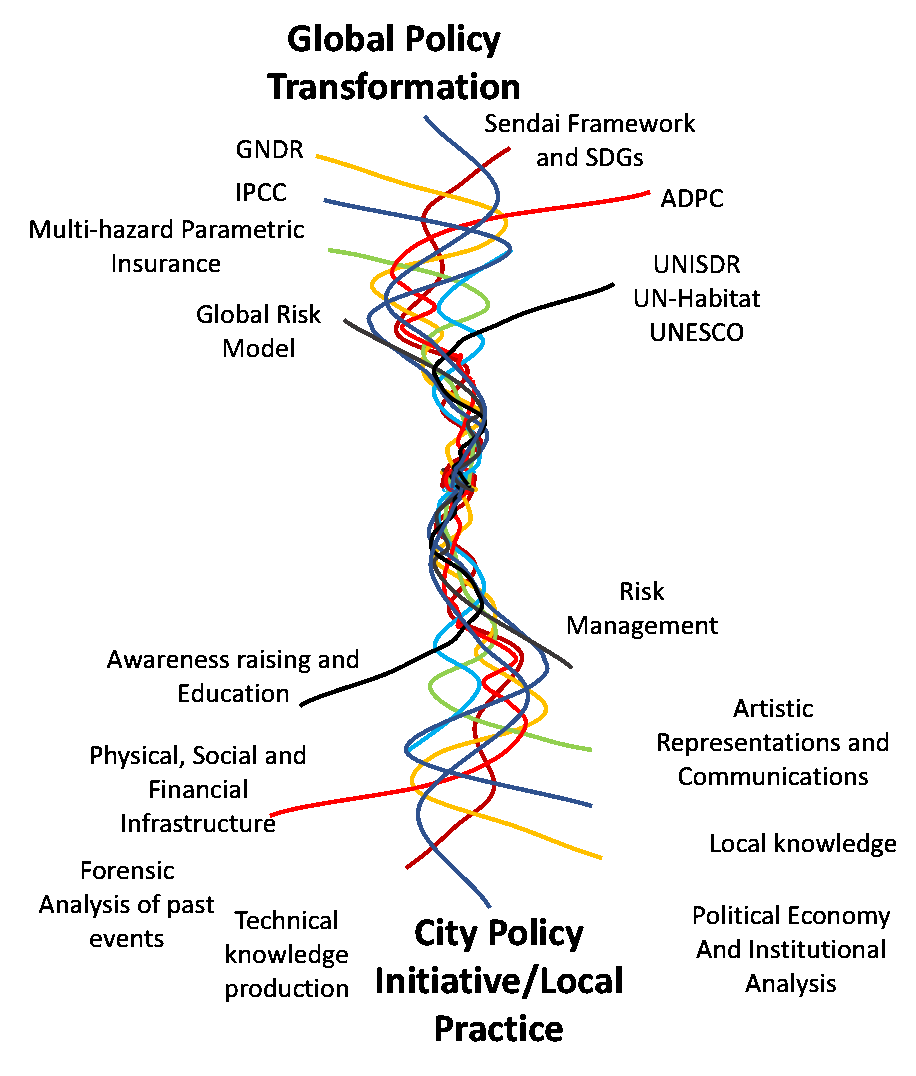 The Urban Disaster Risk Hub
2019-2024; £5m
70+ partners
4 Learning Cities: Istanbul, Kathmandu, Quito, Nairobi
5 Deployment Cities: Nablus, Rapti, Dar es Salaam, Chattogram, Cox’s Bazar
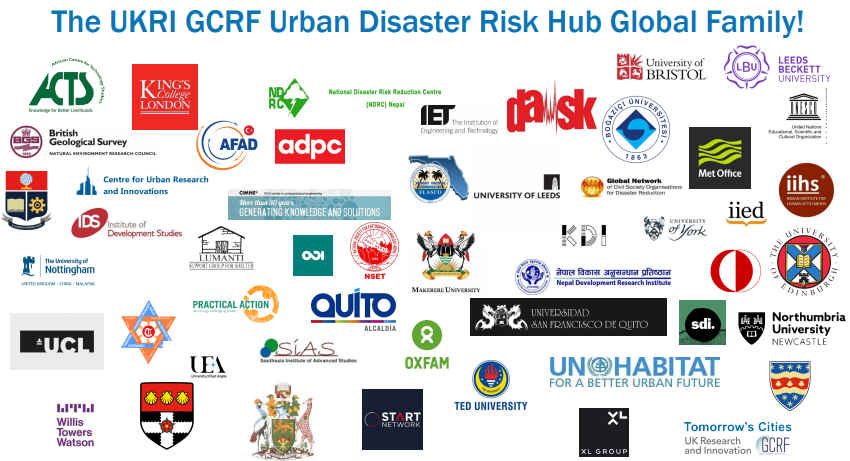 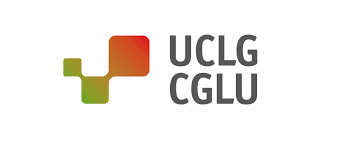 Seven Stages of the facilitated TCDSE
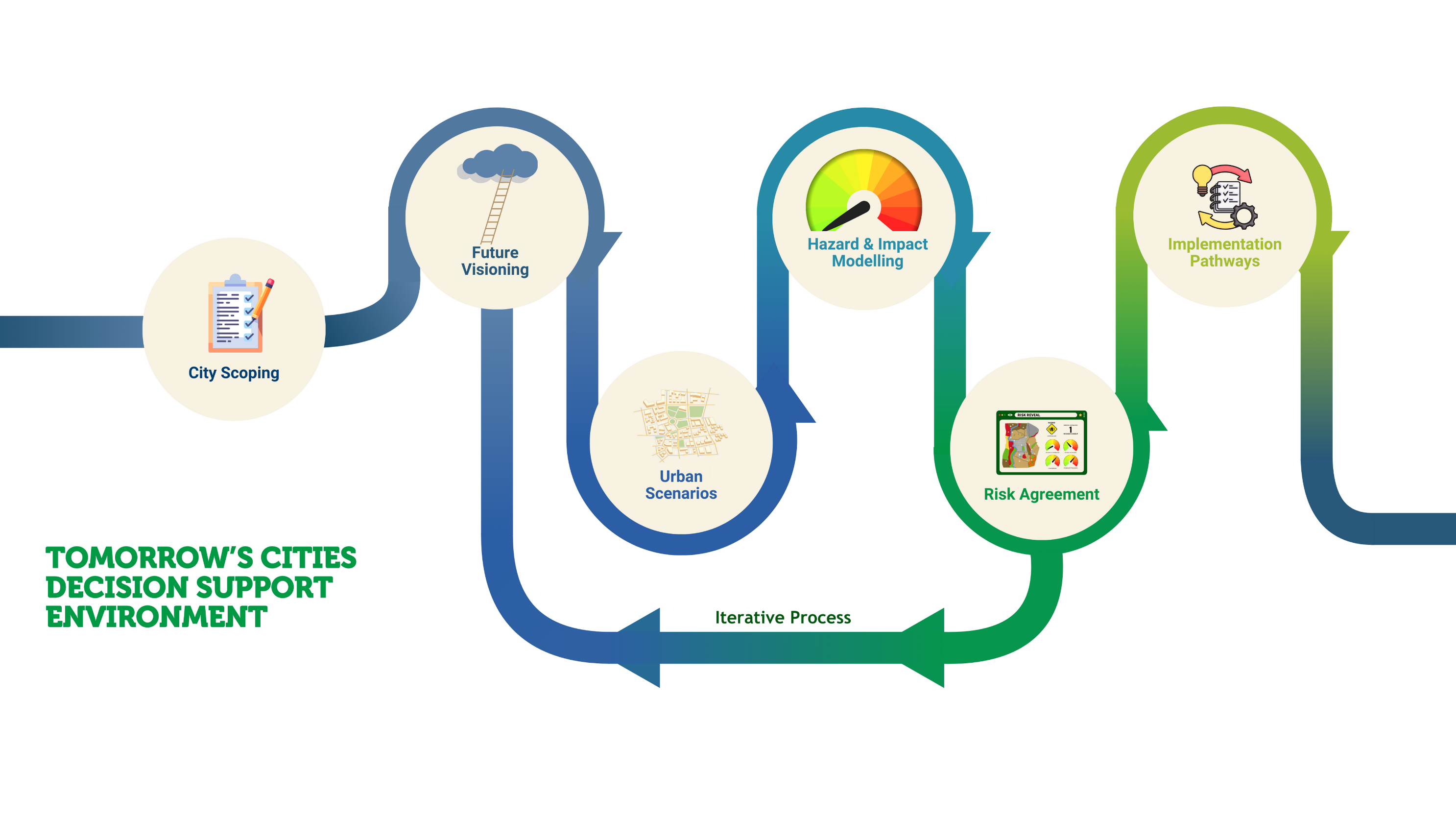 Acting
Testing
Aspiring
Targeting
Learning
Proposing
Reviewing 
and
Sharing
[Speaker Notes: Invite people to learn more by looking at the posters]
Tomorrow’s Cities Research and Development Team Here
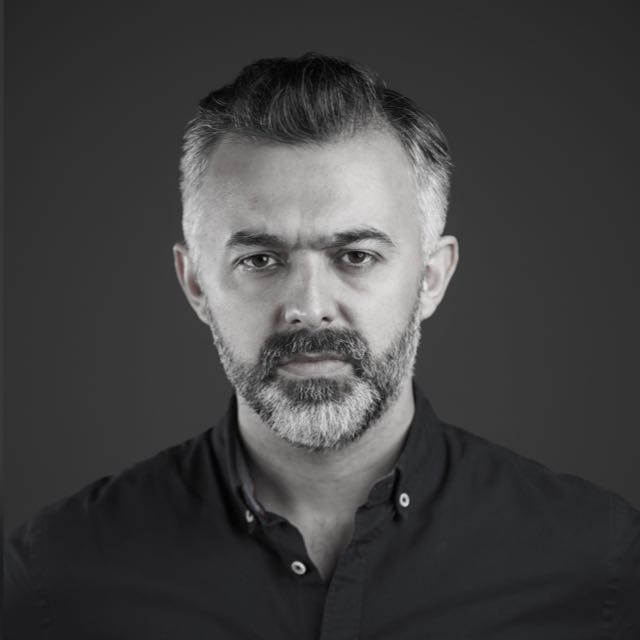 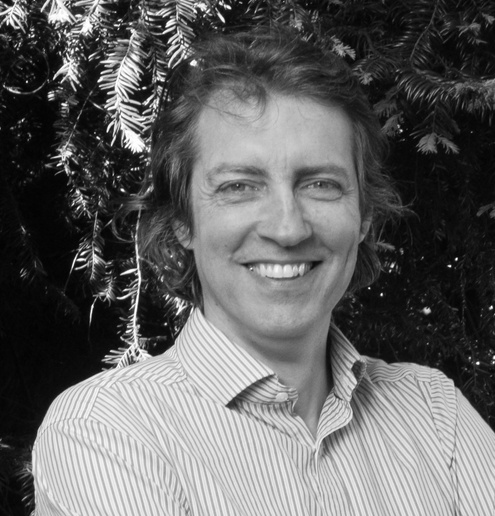 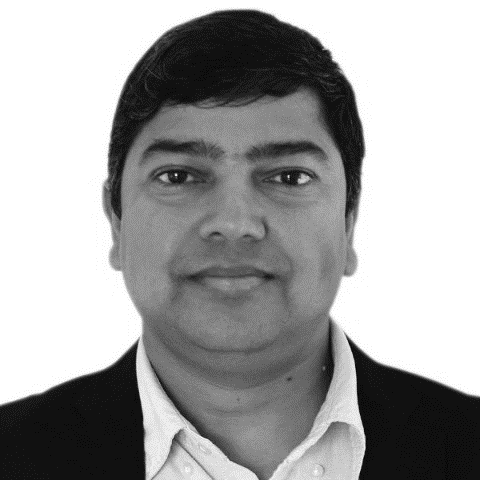 Dr. Emin Menteşe 
Urban Scenarios
Dr. Ramesh Guragain
Capacity Strengthening Lead
Prof. Mark Pelling
Science Director
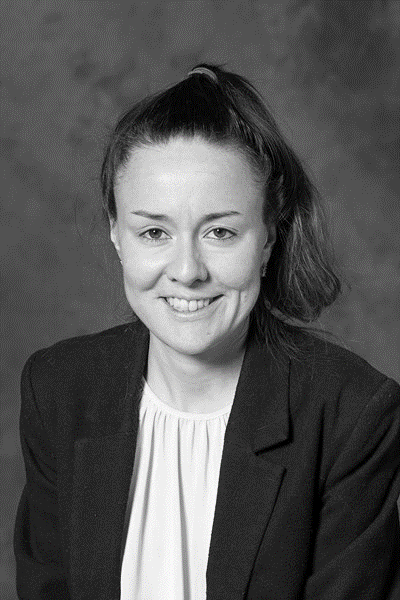 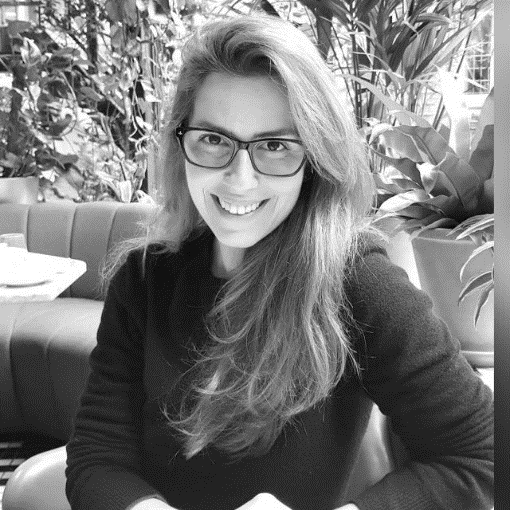 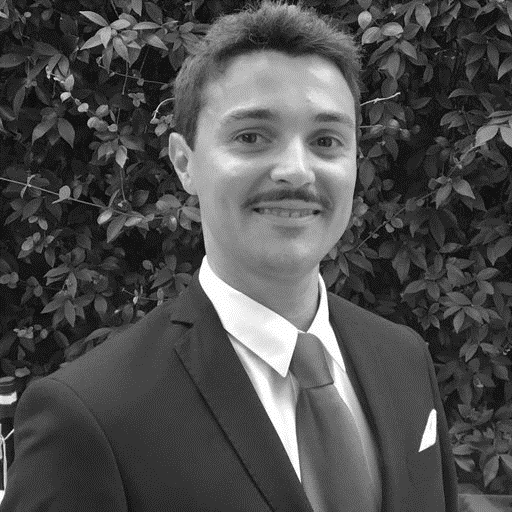 Dr. Roberto Gentile
Risk Agreement
Dr. Gemma Cremen
Hazard & Impact Modelling
Dr. Thaisa Comelli
Future Visioning
Acting to Reduce Risk in Tomorrow's Cities
Small Hall 09.00 -  18.00
09.00 - 10.00 Open exhibition with tour
10.00 - 11.00 Panel I: Data challenges for equitable urban futures
11.00 - 12.00 Immersive experience: Futuring methodologies

12.00 - 13.00 LUNCH and open exhibition

13.00 - 14.00 Open exhibition with tour
14.00 - 15.00 Panel II: Inclusive enabling environments for just disaster governance
15.00 - 16.00 Immersive experience: Futuring methodologies

16.00 - 18.00 Open exhibition and networking
Panel I: Challenges and opportunities for disaster risk modelling in data scarce, unequal and yet-to-be-built urban contexts
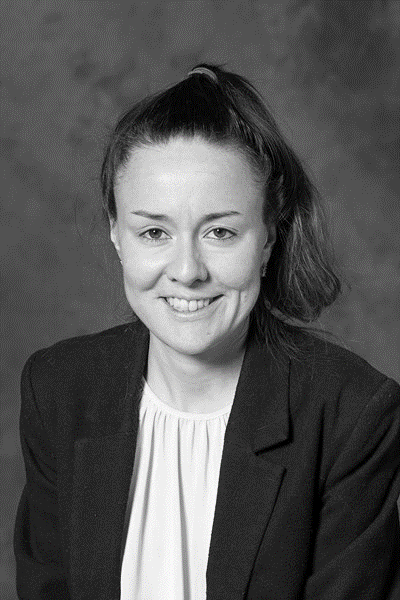 Moderator: Dr. Gemma Cremen
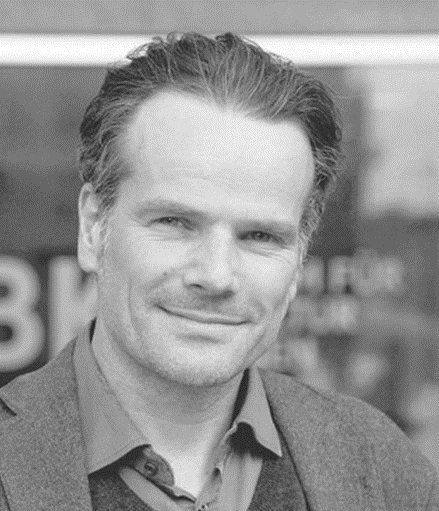 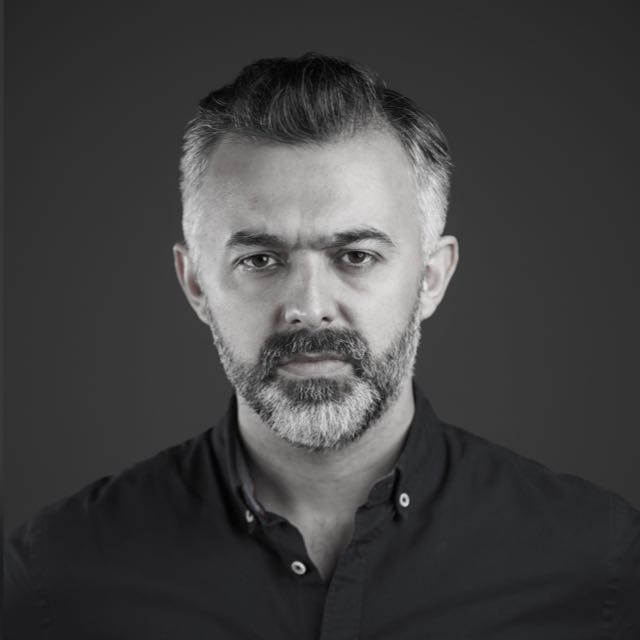 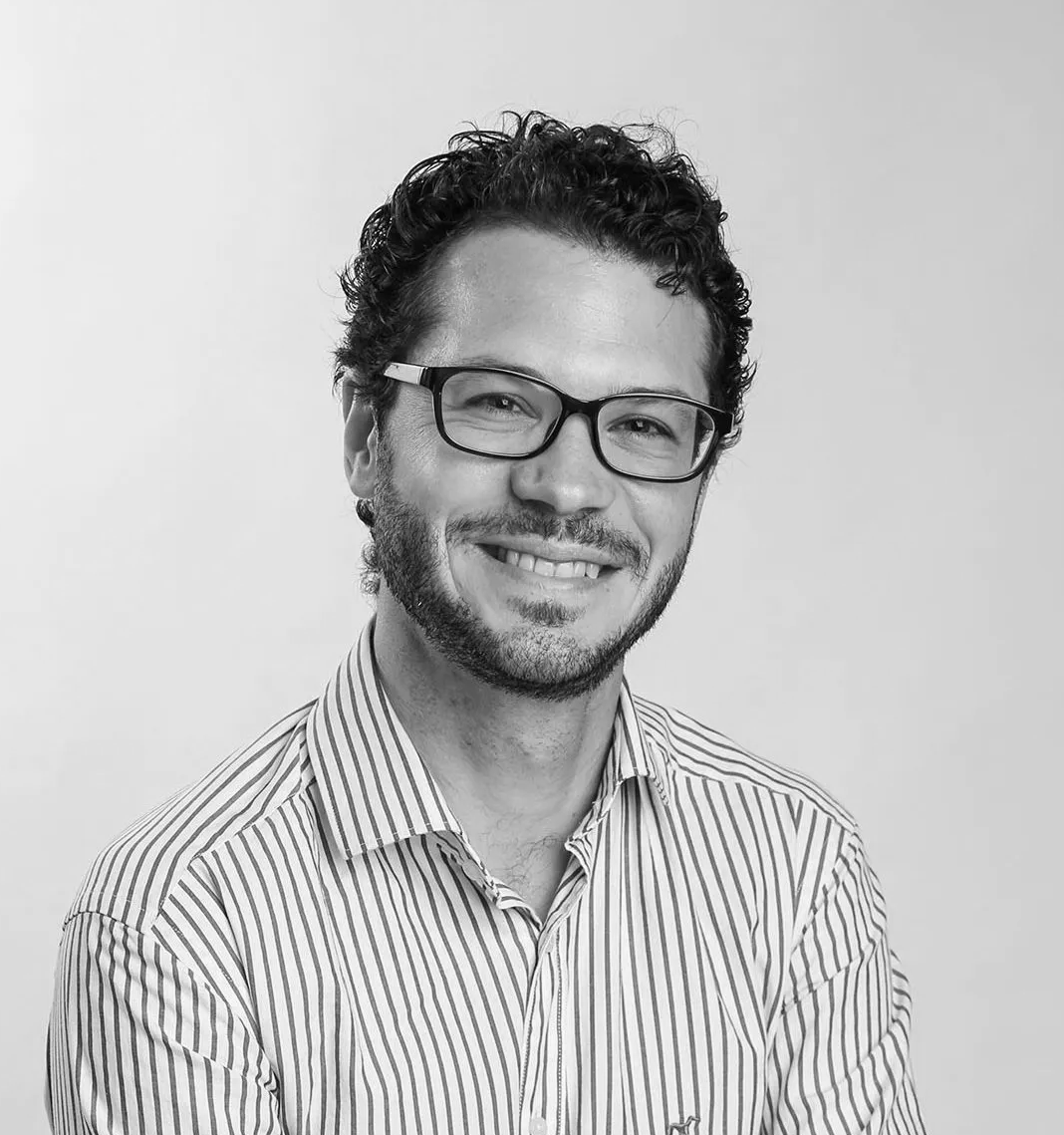 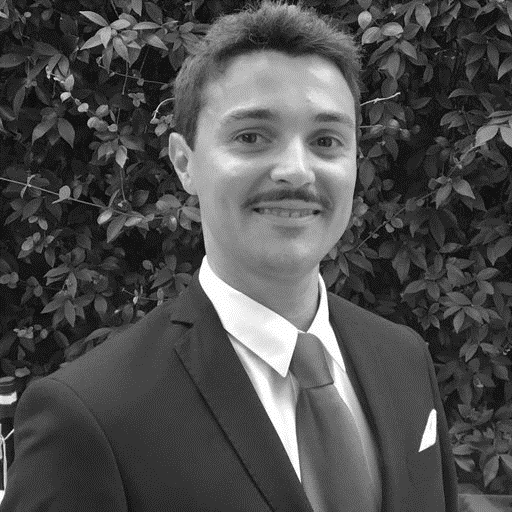 Dr. Joerg Noenning
Dr. David Lallemant
Dr. Emin Menteşe
Dr. Roberto Gentile
Panel I: Challenges and opportunities for disaster risk modelling in data scarce, unequal and yet-to-be-built urban contexts
Q1 - Data Challenges for Urban Futures: What are the challenges associated with risk-informed planning in data scarce urban environments?
Q2 - Systems thinking: How can risk models be improved to better capture consequences on interacting physical and social systems?
Q3 - People centred approaches: How do we account for equity in (future) disaster risk assessments?
Panel I: Challenges and opportunities for disaster risk modelling in data scarce, unequal and yet-to-be-built urban contexts
Q1 - Data Challenges for Urban Futures: What are the challenges associated with risk-informed planning in data scarce urban environments?
Q2 - Systems thinking: How can risk models be improved to better capture consequences on interacting physical and social systems?
Q3 - People centred approaches: How do we account for equity in (future) disaster risk assessments?
Panel I: Challenges and opportunities for disaster risk modelling in data scarce, unequal and yet-to-be-built urban contexts
Q1 - Data Challenges for Urban Futures: What are the challenges associated with risk-informed planning in data scarce urban environments?
Q2 - Systems thinking: How can risk models be improved to better capture consequences on interacting physical and social systems?
Q3 - People centred approaches: How do we account for equity in (future) disaster risk assessments?
Panel I: Challenges and opportunities for disaster risk modelling in data scarce, unequal and yet-to-be-built urban contexts
Q1 - Data Challenges for Urban Futures: What are the challenges associated with risk-informed planning in data scarce urban environments?
Q2 - Systems thinking: How can risk models be improved to better capture consequences on interacting physical and social systems?
Q3 - People centred approaches: How do we account for equity in (future) disaster risk assessments?
Acting to Reduce Risk in Tomorrow's Cities
Small Hall 09.00 -  18.00
09.00 - 10.00 Open exhibition with tour
10.00 - 11.00 Panel I: Data challenges for equitable urban futures
11.00 - 12.00 Immersive experience: Futuring methodologies

12.00 - 13.00 LUNCH and open exhibition

13.00 - 14.00 Open exhibition with tour
14.00 - 15.00 Panel II: Inclusive enabling environments for just disaster governance
15.00 - 16.00 Immersive experience: Futuring methodologies

16.00 - 18.00 Open exhibition and networking
Immersive Experience Guides
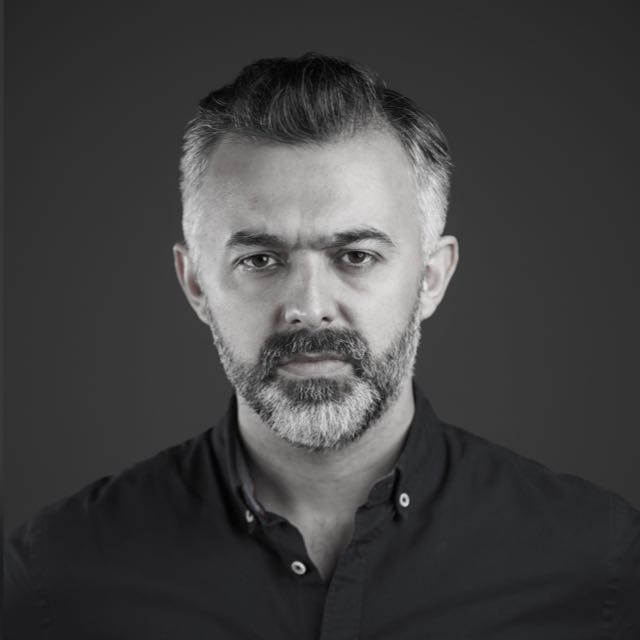 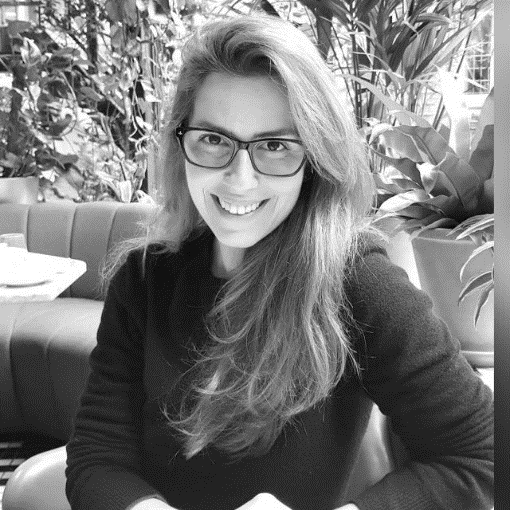 Dr. Emin Menteşe 
Urban Scenarios
Dr. Thaisa Comelli
Future Visioning
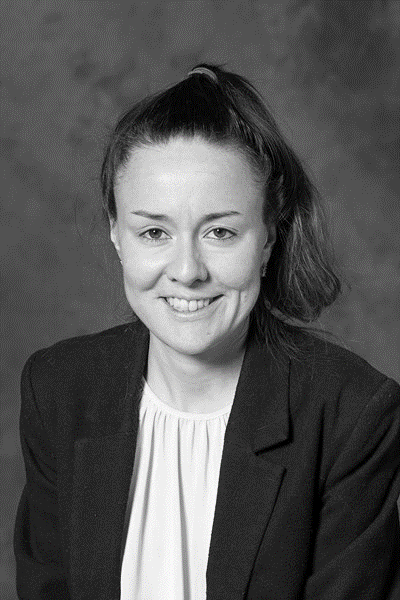 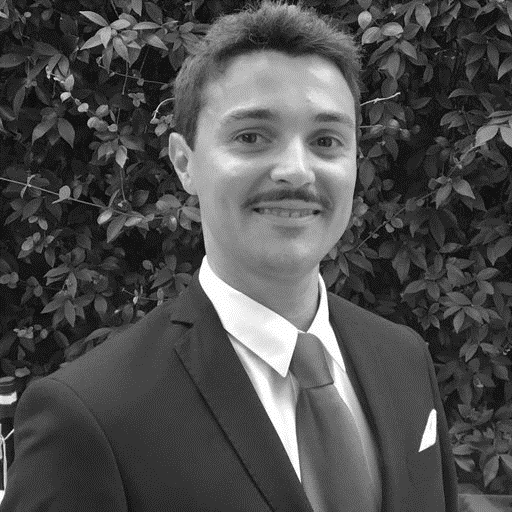 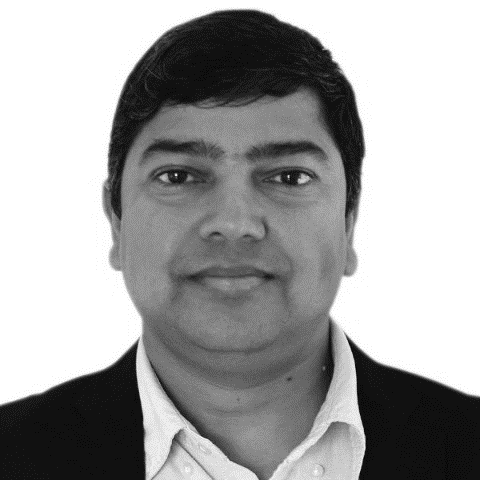 Dr. Roberto Gentile
Risk Agreement
Dr. Gemma Cremen
Hazard & Impact Modelling
Dr. Ramesh Guragain
Capacity Strengthening Lead
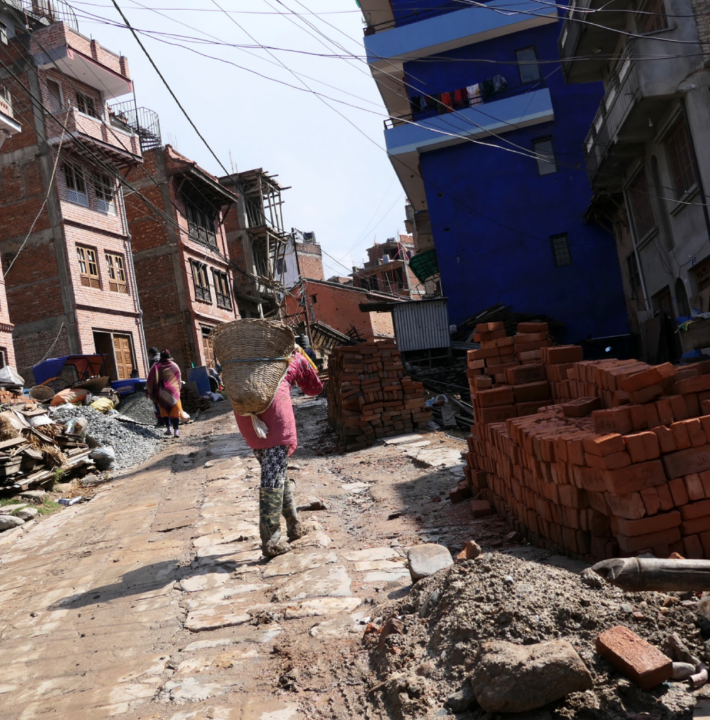 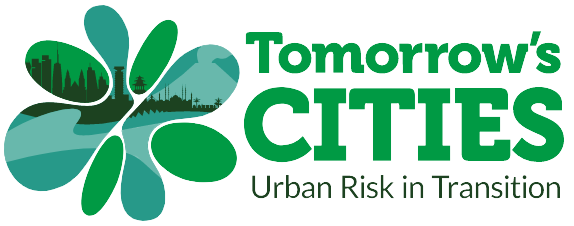 “Our mission is to reduce disaster risk for the poor in tomorrow’s cities”
Acting to Reduce Risk in Tomorrow's Cities
Small Hall 09.00 -  18.00
16
Acting to Reduce Risk in Tomorrow's Cities
Small Hall 09.00 -  18.00
09.00 - 10.00 Open exhibition with tour
10.00 - 11.00 Panel I: Data challenges for equitable urban futures
11.00 - 12.00 Immersive experience: Futuring methodologies

12.00 - 13.00 LUNCH and open exhibition

13.00 - 14.00 Open exhibition with tour
14.00 - 15.00 Panel II: Inclusive enabling environments for just disaster governance
15.00 - 16.00 Immersive experience: Futuring methodologies

16.00 - 18.00 Open exhibition and networking
Urban planners 
face three key challenges for resilient and inclusive development:
- Changing cities – rapid urban growth (strategic, opportunistic and spontaneous)- Changing risks – climate change and multi-hazard interactions- Changing capacities – new knowledge available, new viewpoints being formed
Challenges that interact!!!
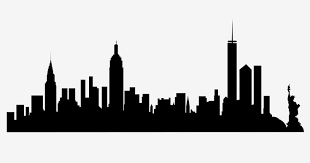 The Tomorrow’s Cities Decision Support Environment
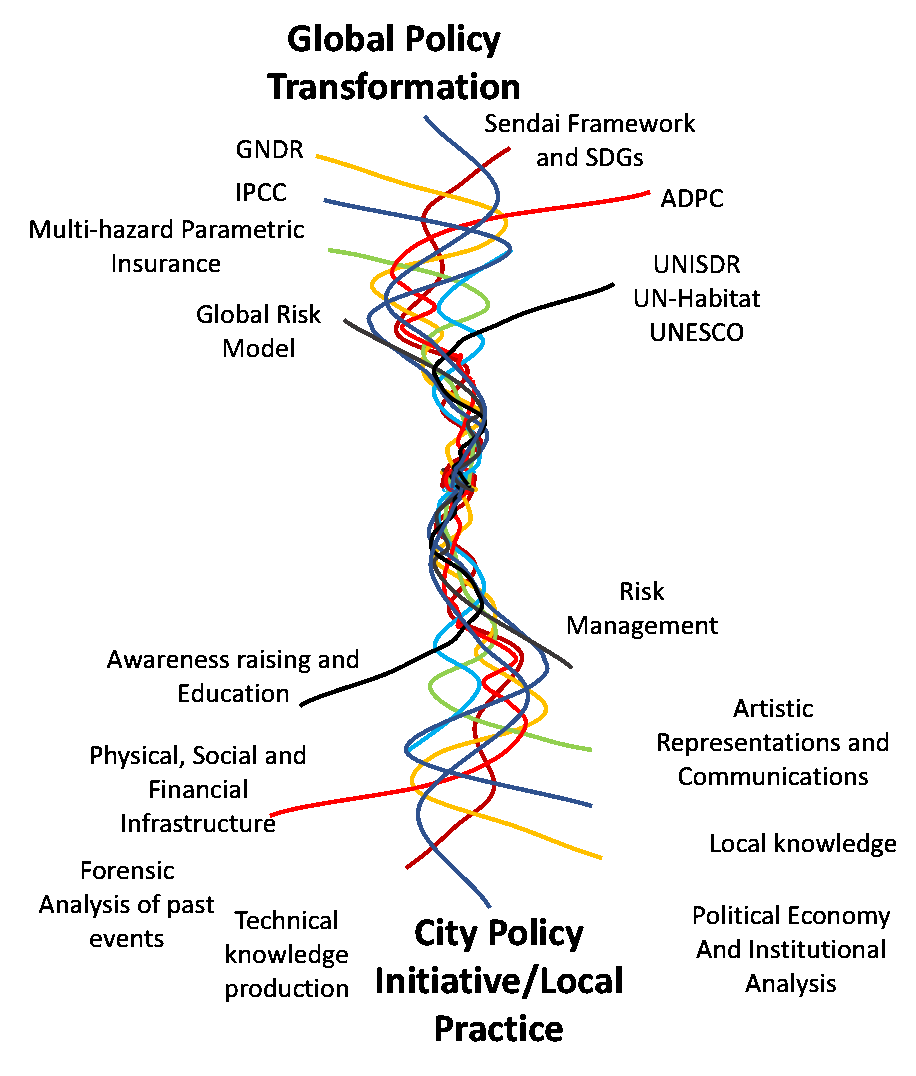 The Urban Disaster Risk Hub
2019-2024; £5m
70+ partners
4 Learning Cities: Istanbul, Kathmandu, Quito, Nairobi
5 Deployment Cities: Nablus, Rapti, Dar es Salaam, Chattogram, Cox’s Bazar
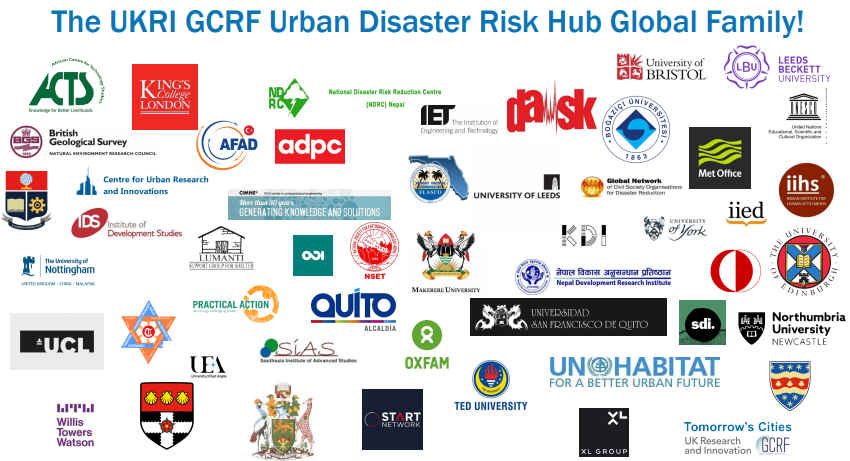 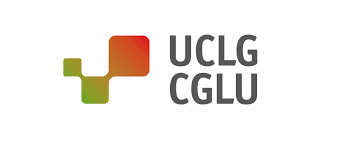 Seven Stages of the facilitated TCDSE
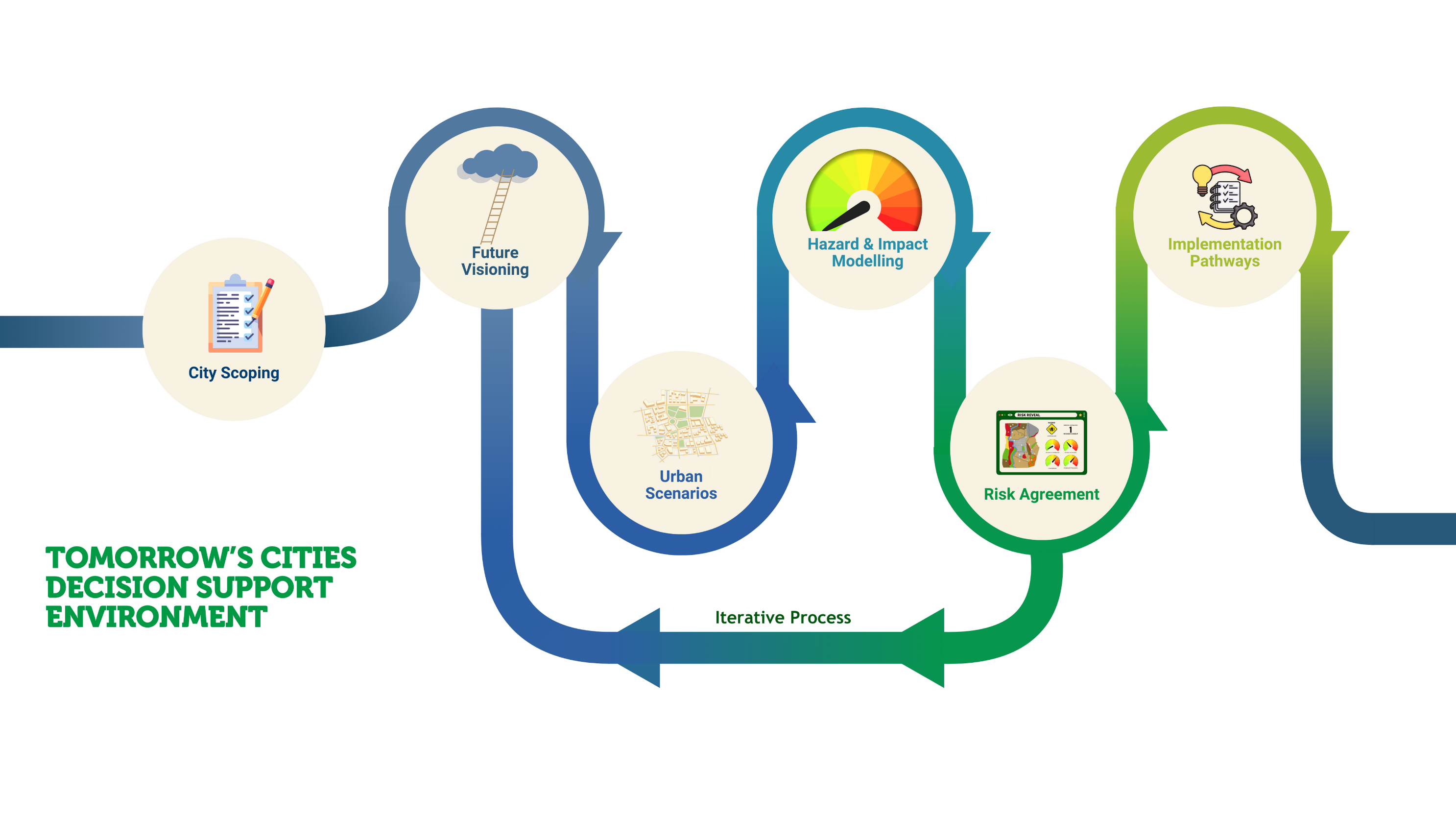 Acting
Testing
Aspiring
Targeting
Learning
Proposing
Reviewing 
and
Sharing
[Speaker Notes: Invite people to learn more by looking at the posters]
Acting to Reduce Risk in Tomorrow's Cities
Small Hall 09.00 -  18.00
09.00 - 10.00 Open exhibition with tour
10.00 - 11.00 Panel I: Data challenges for equitable urban futures
11.00 - 12.00 Immersive experience: Futuring methodologies

12.00 - 13.00 LUNCH and open exhibition

13.00 - 14.00 Open exhibition with tour
14.00 - 15.00 Panel II: Inclusive enabling environments for just disaster governance
15.00 - 16.00 Immersive experience: Futuring methodologies

16.00 - 18.00 Open exhibition and networking
Panel II: Building an inclusive enabling environment for more just disaster governance in the global south
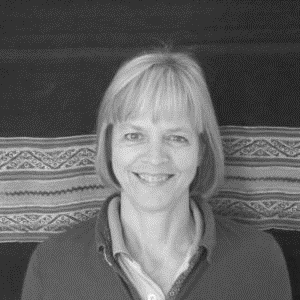 Moderator: Ms. Sara Hoeflich
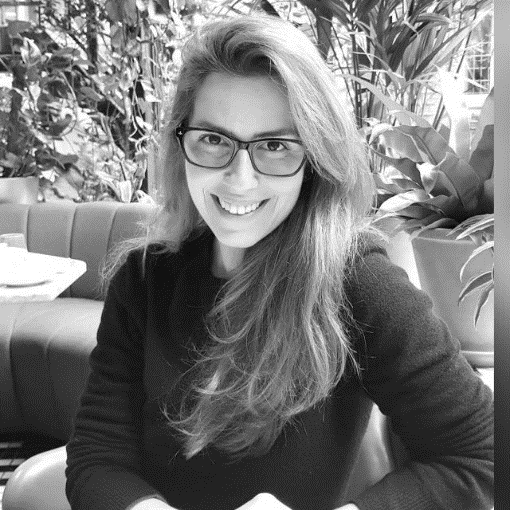 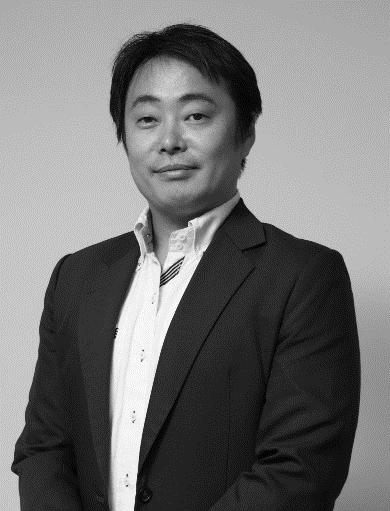 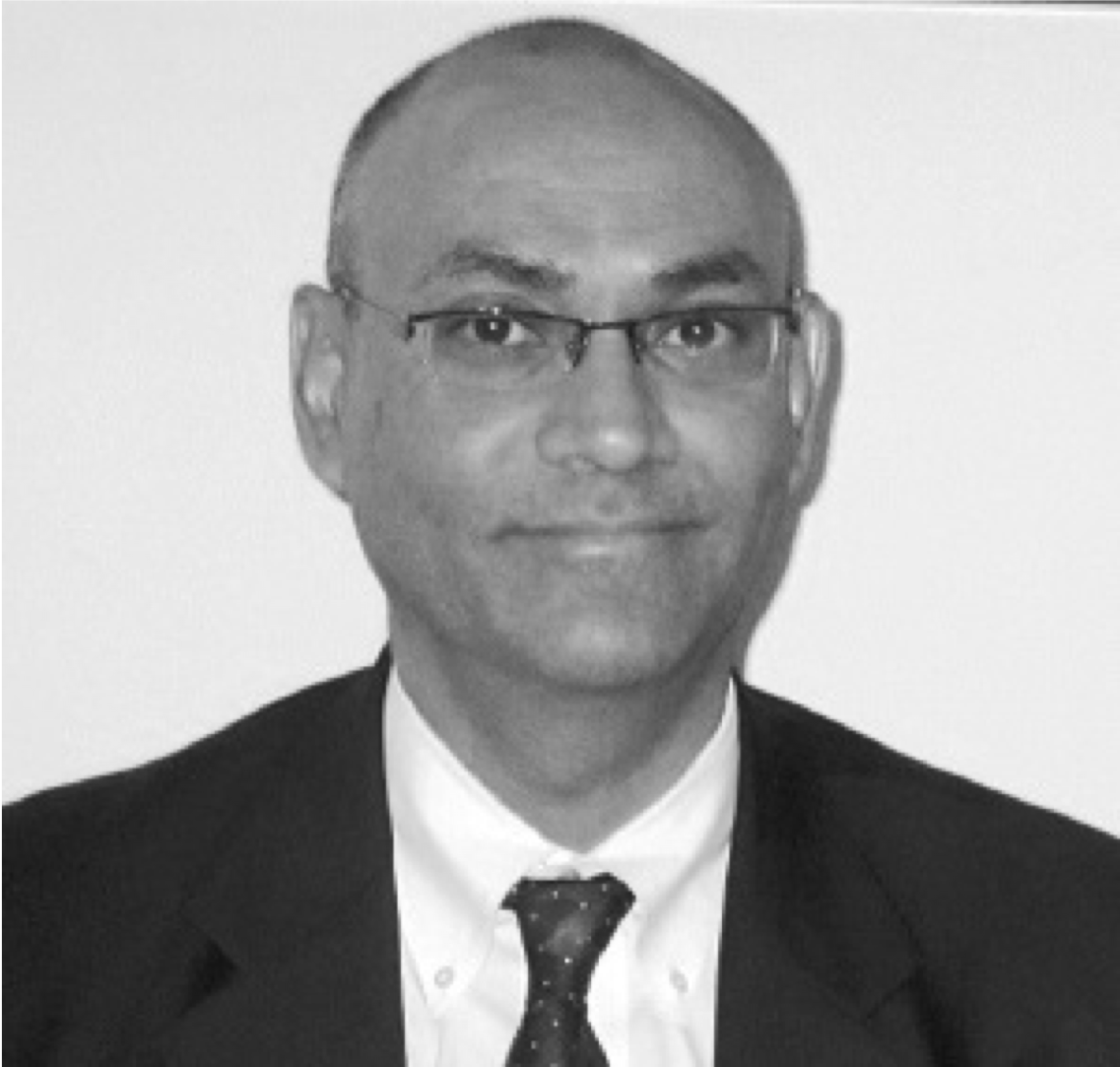 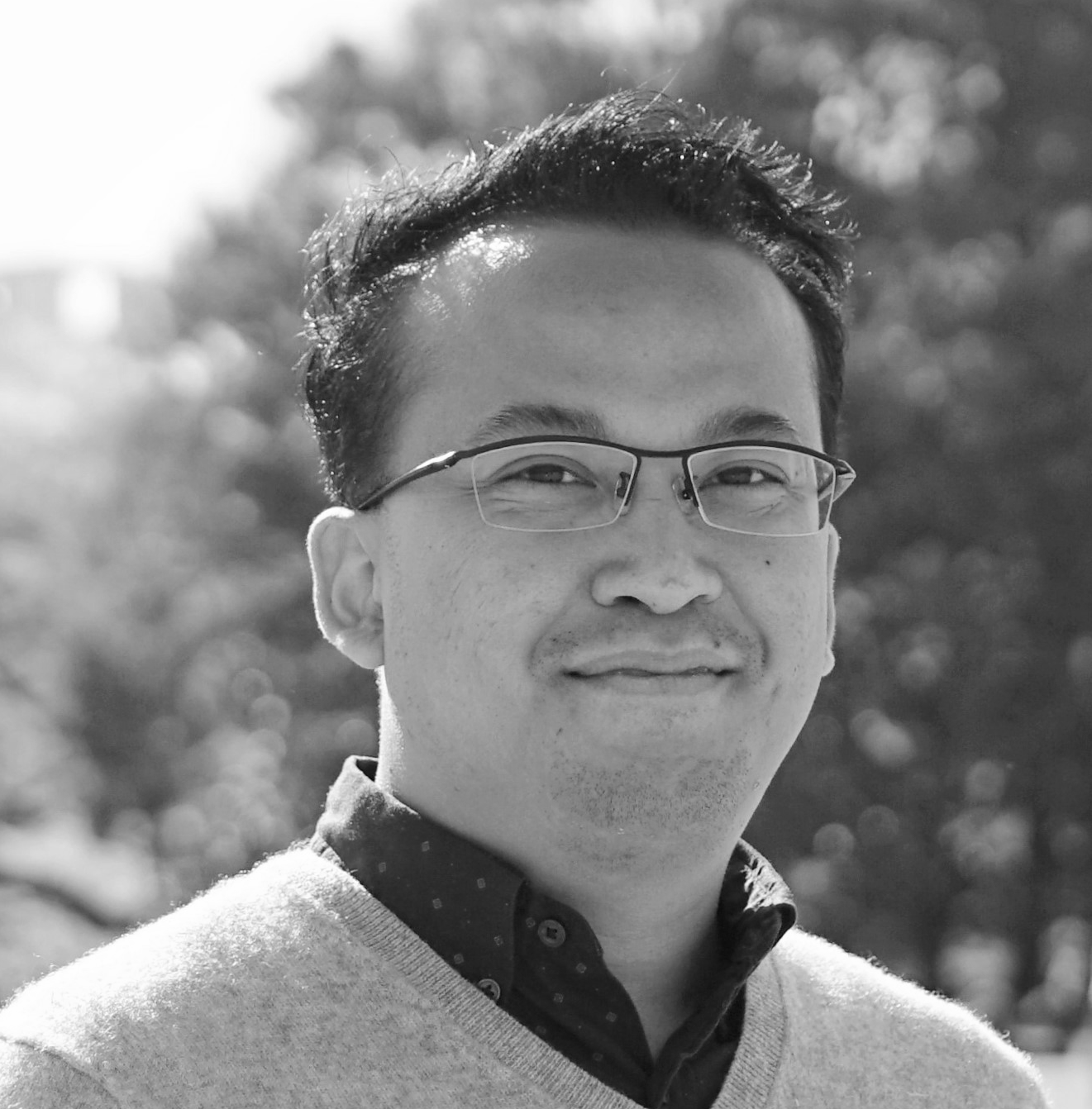 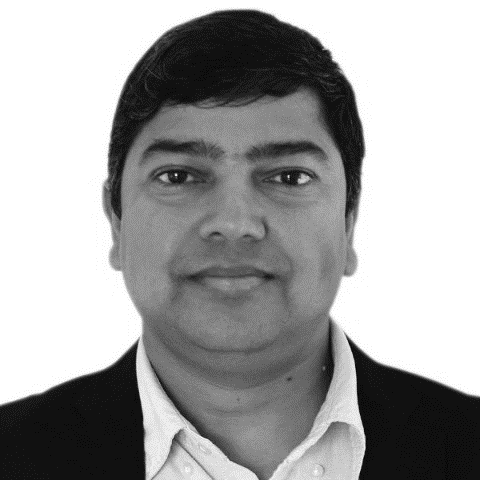 Mr. Sanjaya Bhatia
Dr. Takeshi Komino
Dr. Mizan Bisri
Dr. Ramesh Guragain
Dr. Thaisa Comelli
Panel II: Building an inclusive enabling environment for more just disaster governance in the global south
Q1 - Surfacing diverse values: What are the challenges of approaching long-term risk-informed future planning in an inclusive way?
Q2 - Social role of science: how can interactions between science and planning enable stakeholders to learn together and make informed decisions on the basis of  dynamic disaster risk?
Q3 - Readiness for future thinking: How fit is our current enabling environment (and institutions) to work on the future (risk-informed urban planning)?
Panel II: Building an inclusive enabling environment for more just disaster governance in the global south
Q1 - Surfacing diverse values: What are the challenges of approaching long-term risk-informed future planning in an inclusive way?
Q2 - Social role of science: how can interactions between science and planning enable stakeholders to learn together and make informed decisions on the basis of  dynamic disaster risk?
Q3 - Readiness for future thinking: How fit is our current enabling environment (and institutions) to work on the future (risk-informed urban planning)?
Panel II: Building an inclusive enabling environment for more just disaster governance in the global south
Q1 - Surfacing diverse values: What are the challenges of approaching long-term risk-informed future planning in an inclusive way?
Q2 - Social role of science: how can interactions between science and planning enable stakeholders to learn together and make informed decisions on the basis of  dynamic disaster risk?
Q3 - Readiness for future thinking: How fit is our current enabling environment (and institutions) to work on the future (risk-informed urban planning)?
Panel II: Building an inclusive enabling environment for more just disaster governance in the global south
Q1 - Surfacing diverse values: What are the challenges of approaching long-term risk-informed future planning in an inclusive way?
Q2 - Social role of science: how can interactions between science and planning enable stakeholders to learn together and make informed decisions on the basis of  dynamic disaster risk?
Q3 - Readiness for future thinking: How fit is our current enabling environment (and institutions) to work on the future (risk-informed urban planning)?
Acting to Reduce Risk in Tomorrow's Cities
Small Hall 09.00 -  18.00
09.00 - 10.00 Open exhibition with tour
10.00 - 11.00 Panel I: Data challenges for equitable urban futures
11.00 - 12.00 Immersive experience: Futuring methodologies

12.00 - 13.00 LUNCH and open exhibition

13.00 - 14.00 Open exhibition with tour
14.00 - 15.00 Panel II: Inclusive enabling environments for just disaster governance
15.00 - 16.00 Immersive experience: Futuring methodologies

16.00 - 18.00 Open exhibition and networking
Immersive Experience Guides
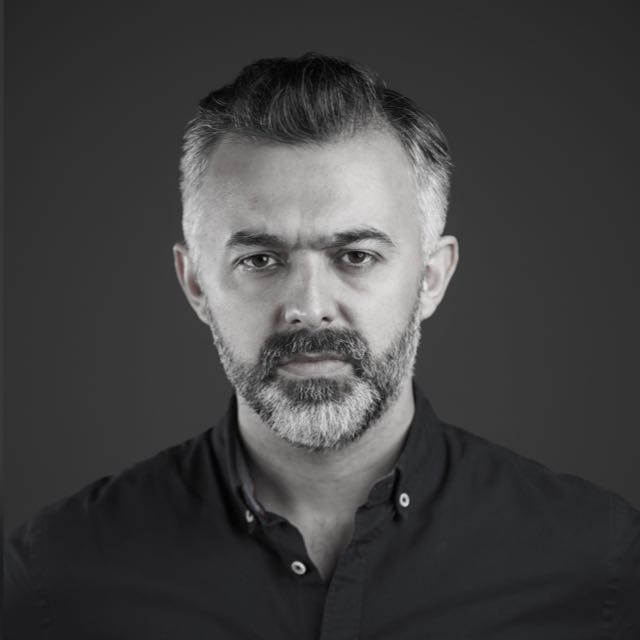 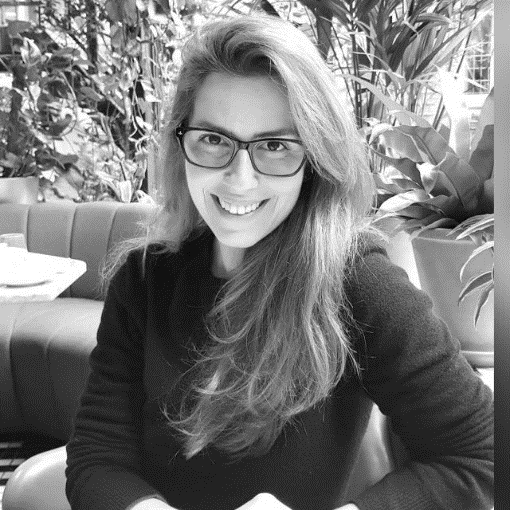 Dr. Emin Menteşe 
Urban Scenarios
Dr. Thaisa Comelli
Future Visioning
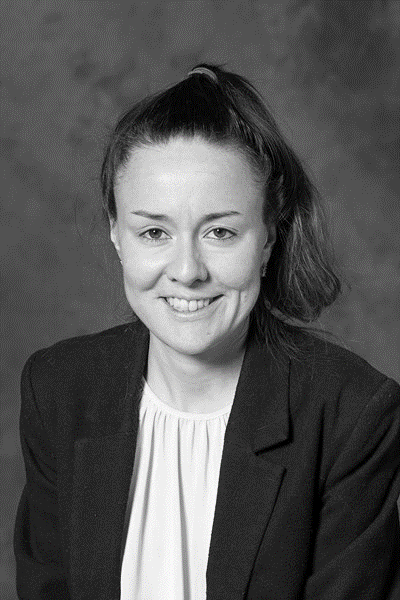 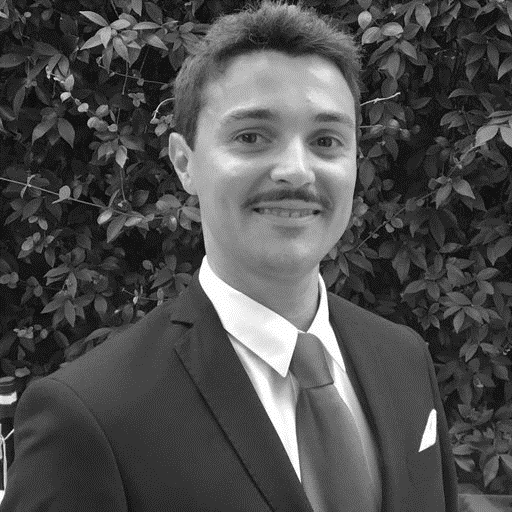 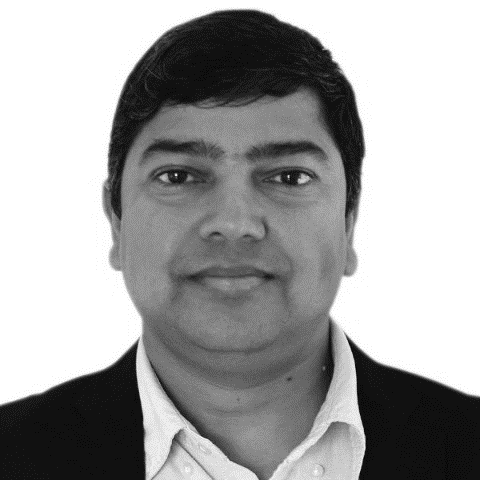 Dr. Roberto Gentile
Risk Agreement
Dr. Gemma Cremen
Hazard & Impact Modelling
Dr. Ramesh Guragain
Capacity Strengthening Lead
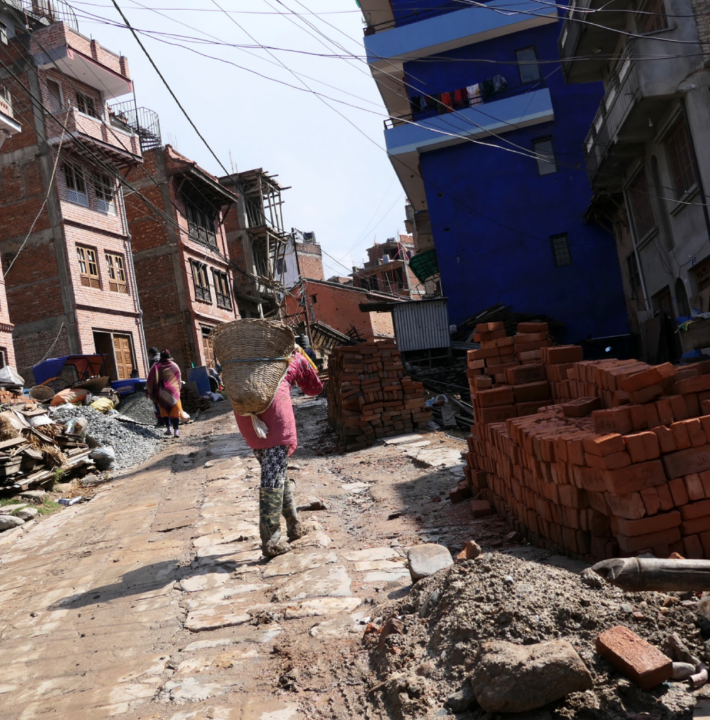 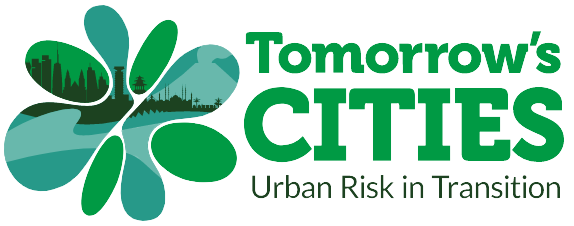 “Our mission is to reduce disaster risk for the poor in tomorrow’s cities”
Acting to Reduce Risk in Tomorrow's Cities
Small Hall 09.00 -  18.00
29